Lightning Round Session: Transforming the Student Experience
Alexa @ The University of Texas Dallas
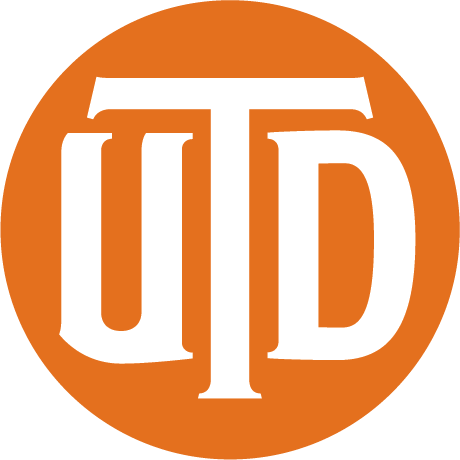 Frank Feagans, Vice President and Chief Information Officer 
Kishore Thakur, Senior Director – Innovation, Cloud and Platform Services
Agenda
UT Dallas
UT Dallas IT Strategic Pillars
Strategic Opportunities for Voice @ UTD
Alexa Pilots 
Student Development 
Challenges
UT Dallas Points of Pride
Created in 1969 by the entrepreneurs who started Texas Instruments.
A quarter of our undergrads are first generation college students.
A rapidly growing  STEAM university producing top talent and quality research.
Top 25 for ethnically diverse campuses.
89% graduate in engineering, science, mathematics & business.
Carnegie R1 Research University
Two-thirds of graduates stay in DFW Metroplex.
THE UNIVERSITY OF TEXAS AT DALLAS
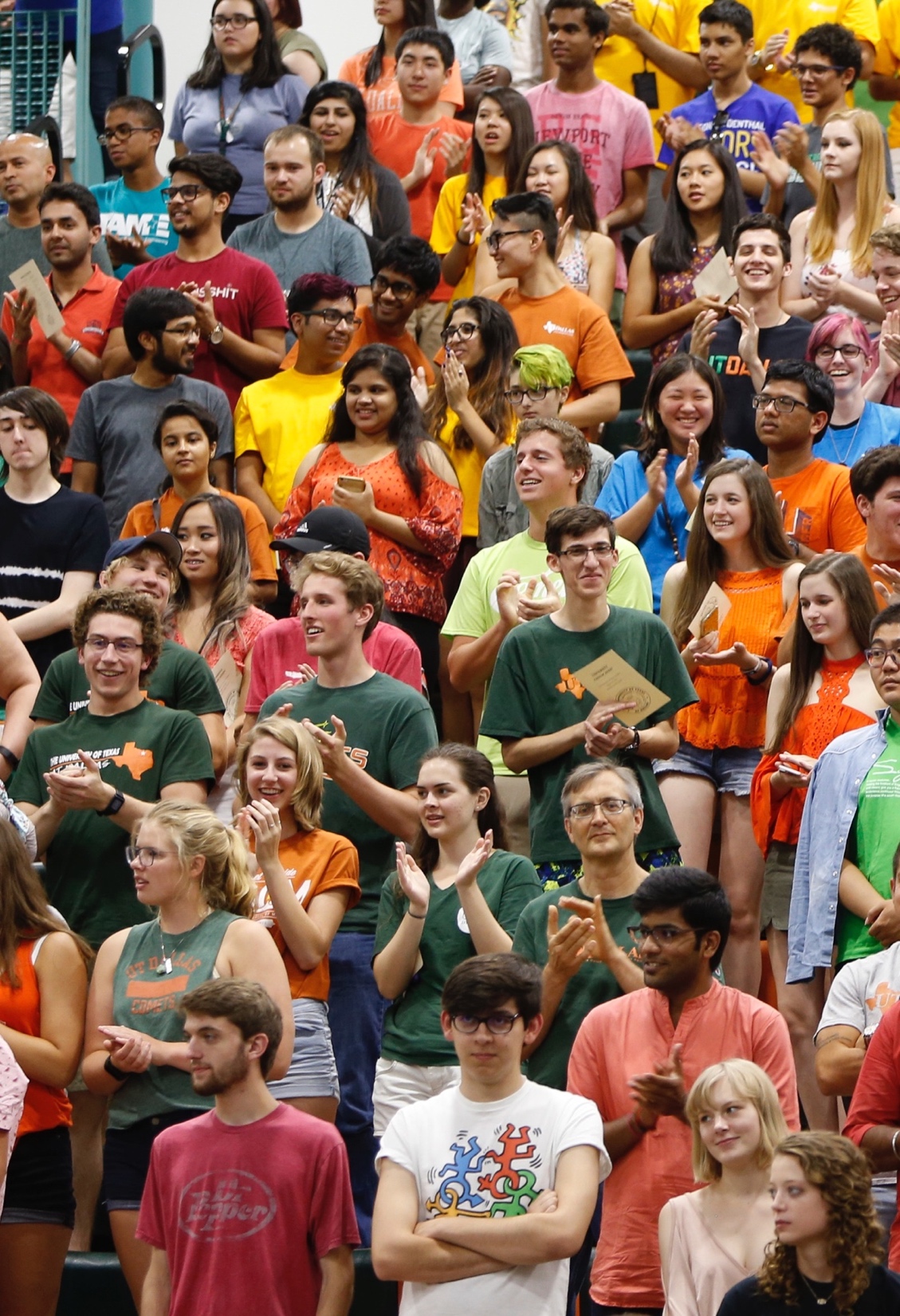 4th fastest growing public doctoral university in the country
172
National Merit Scholars are among our freshman class
28,755
Fall 2018
Total Enrollment
3,862
Freshmen
#1 among Texas public  universities
#15 among U.S. public universities (tied)
#31 overall among U.S. universities (tied)
-Forbes
UT Dallas IT Strategic Pillars
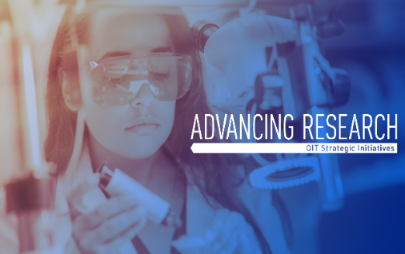 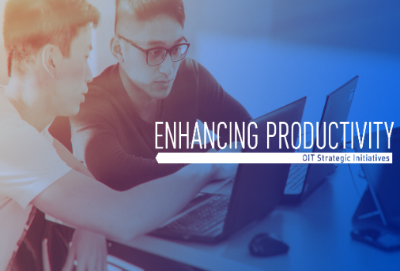 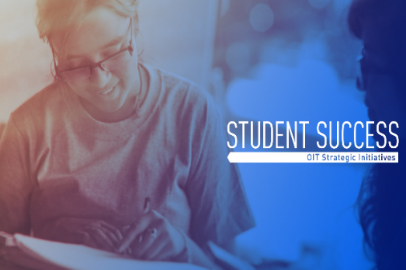 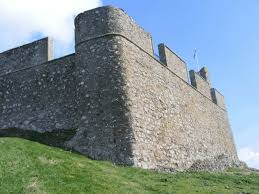 Reduce administrative burden, increase availability, and boost decision making
Provide a rewarding and valuable student UTD experience
Be the cyber-infrastructure (CI) catalyst for accelerating research
Fortify the UTD IT service foundation
Voice: The Next Disruptive Technology
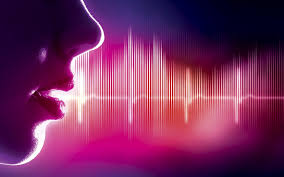 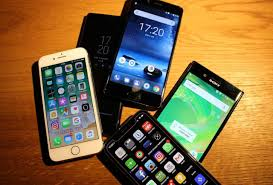 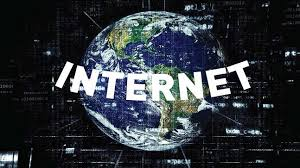 Alexa: an Indispensable Assistant
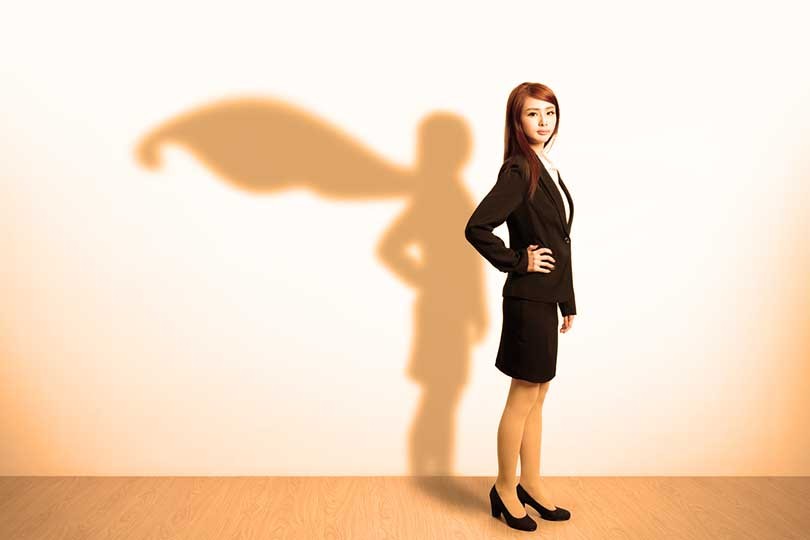 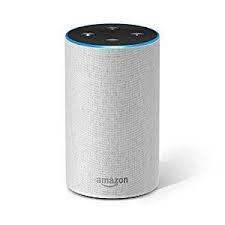 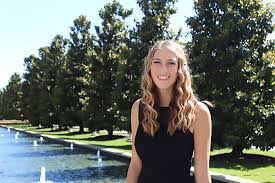 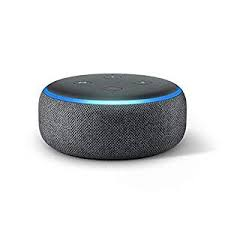 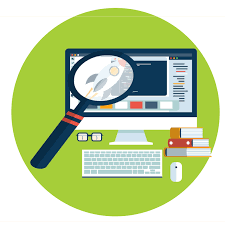 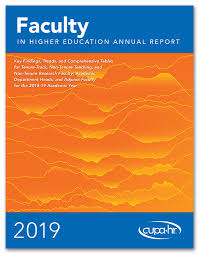 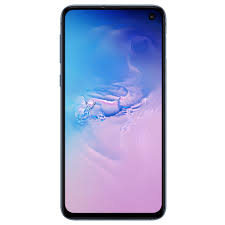 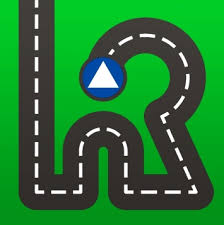 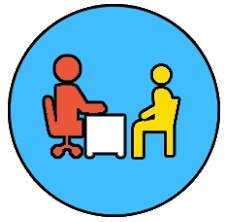 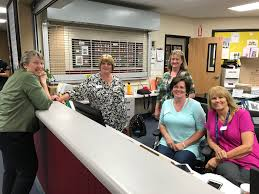 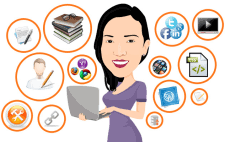 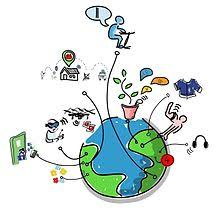 Our Alexa “Skills roadmap” approach
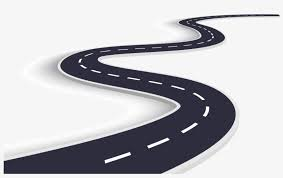 Personalized
Community-based
Shared spaces
Public-available
Alexa.edu opportunities
2019 Pilots
Student Outcomes
Safety
Student Life
Administrative
Public
Academic advisor
Tutor, study buddy
Instructor’s office hours & questions
Class schedule
Homework and test reminders
Study guides
UTD public information
Health care
Residence hall life
Personal (info look up, calling, music, to-do lists,  etc.)
Parking
FAQ
TBD by students
Emergency notifications
Emergency alerting
Emergency instructions
Emergency communications
Emergency navigation
Calendar of events
Sports updates
Weather
Directories
Navigation
Conferencing
Room scheduling
Incident reporting
Integrate monitoring with call centers
Predictive analytics
OIT Conference Rooms
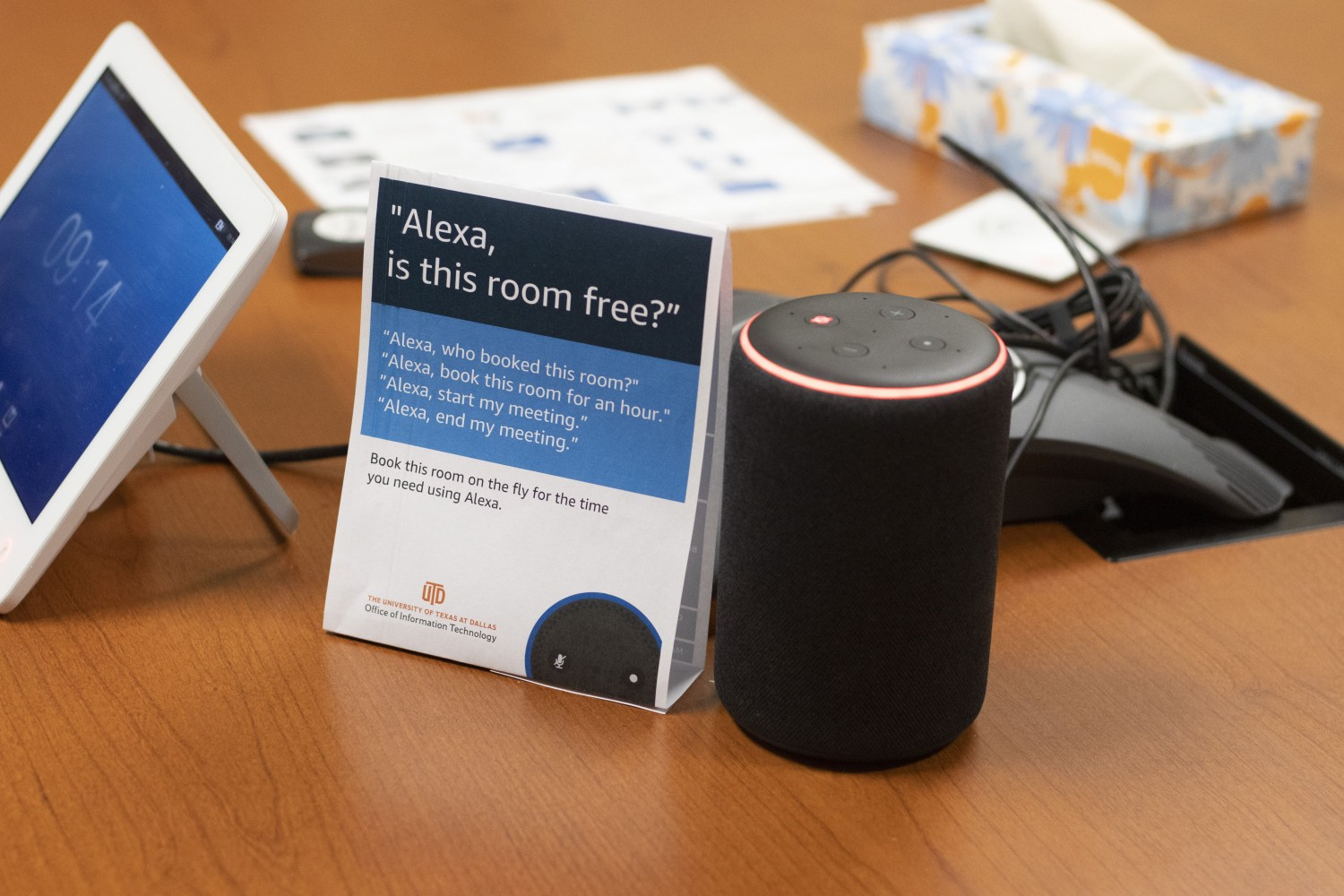 Alexa for Business simplifies meeting room experiences for university employees.
7 conference rooms  - shared devices
20 enrolled users – personal devices
Simplified meeting room experience
Integrations with Exchange, Calendar
Cisco WebEx, Microsoft Teams 
“Alexa, call helpdesk” – phone book
“Alexa, join my meeting”
Increased productivity
Residence Hall South
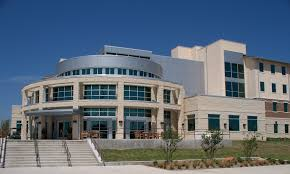 144 shared suites – shared devices
Eight study rooms – shared devices 
Two class rooms – shared devices
Partnerships 
Student government association
Student affairs & university housing 
University communications 
Students clubs
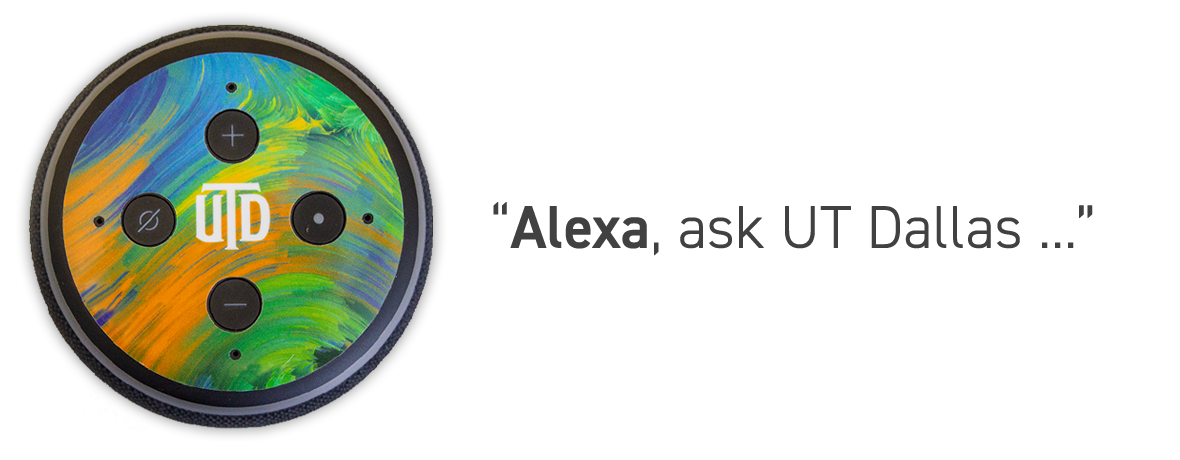 Students Development Efforts
HACK UTD
500+ student participants 
https://hackutd2019.devpost.com/ 
Build for UTD – Alexa skill
17 - Alexa skills developed by student group
           Events
           Parking 
           Alexa AR
           Comet helper
            FAQ’s
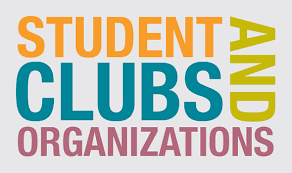 Training opportunities
Skills development
Certifications
Internships
Challenges
Skill development 
Third party versus in-house 
Alexa blueprints
Students and Staff 
Information Resources 
Privacy: fact and fiction 
Individual privacy (a really big deal!)
White paper - Alexa privacy and data handling overview
Staying aligned with other institutions
Proactive student government engagement
Prioritization 
Organize with purpose
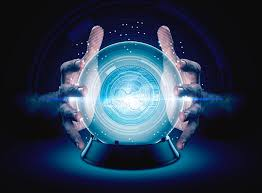 Frank Feagans - Frank.Feagans@utdallas.edu
Kishore Thakur - Kishore.Thakur@utdallas.edu